Argentina (1/2)
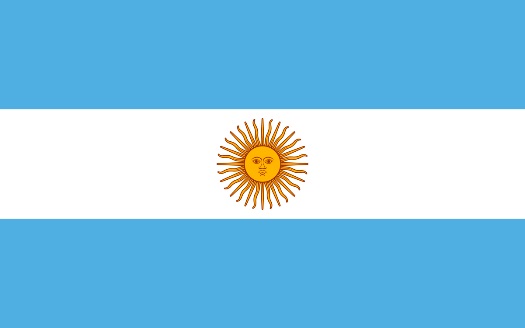 Military capacities:
Level 2 Military Hospital (63 pers, estimated time to deployment: 18 months)
Section of 	Engineers (116 pers, estimated time to deployment: 
    2 years)
Reinforced Mechanized Infantry Company (190 pers, estimated time to deployment: three years)
20 Military Observers

30 Staff Officers
Argentina (2/2)
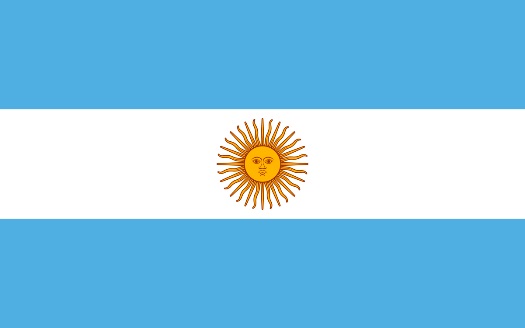 Police capacities:
Individual Police Officers
Formed Police Unit (130-150 pers), 20% French-speaking personnel
Training Programs
SWAT-type Police Group (12 pers, English/French)
Specialized Police Teams (3-4 pers), specialized in criminal intelligence, organized crime, project management, training, forensic science and criminology
Armenia
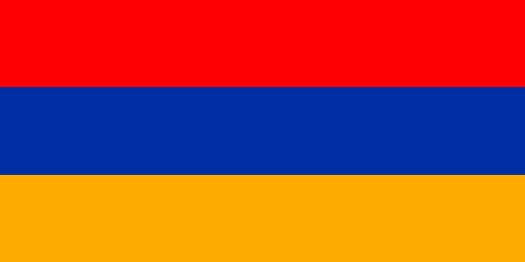 Engineering Company with Counter-IED capabilities (140 pers)

Level 2 Field Hospital (70 pers)
Australia (1/2)
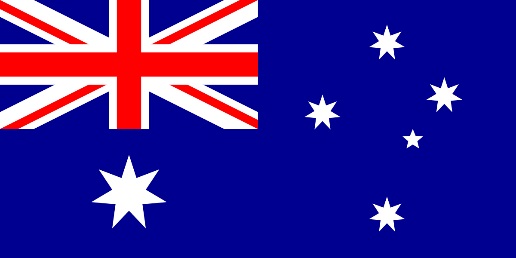 Funding for the UN Medical Division in partnership with another Member State (Smart Pledge)
Expertise to support an update of the UN Military Expert on Mission Training Course
Exceeded UN’s target of 15% representation of women in UN operations 
Committed first tranche of funding to the US-based Peace Operations Training Institute for enhanced Asia-Pacific E-Learning platform
Australia (2/2)
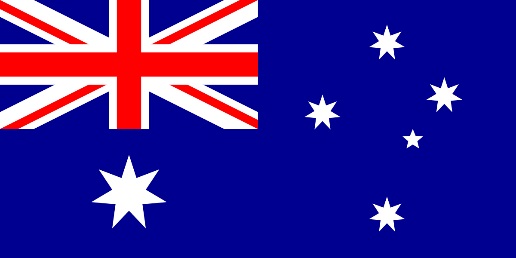 Funding provided to UN for dissemination of Protection of Civilians guidelines and policy

Continue work with UN to raise to PCRS Level 3
Funding to facilitate the attendance of women peacekeepers at training initiatives for UN deployment
Funding over three years to the US-based Peace Operations Training Institute towards E-Learning for African Peacekeepers
Austria (1/2)
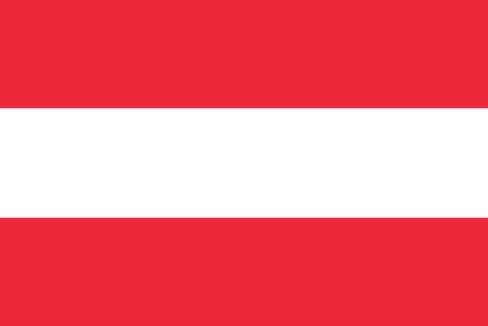 Three Protection of Civilian training courses

Training Officer for a Mobile Training Team

Female Protection of Civilians expert for MINUSMA
Pledged firefighting unit for UNIFIL has been deployed
One additional Military Observer to MINURSO
Renewing commitment for UNIFIL´s Military Community Outreach Unit
Austria (2/2)
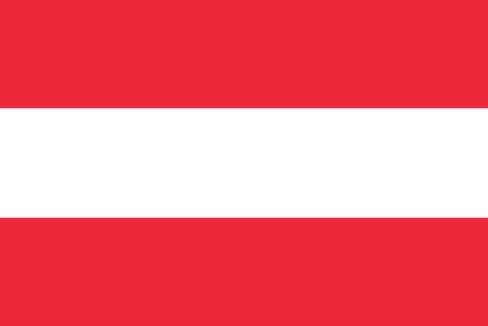 At least 2 additional women peacekeepers as Military Observers or Staff Officers in 2018

Nuclear Biological Chemical (NBC) team and Staff Officers to UNIFIL (2018)
Renewing pledge for up to 10 Staff Officers and up to 5 Military Observers for MINUSMA

Continued support to the UN in Protection of Civilians training
Bangladesh (1/3)
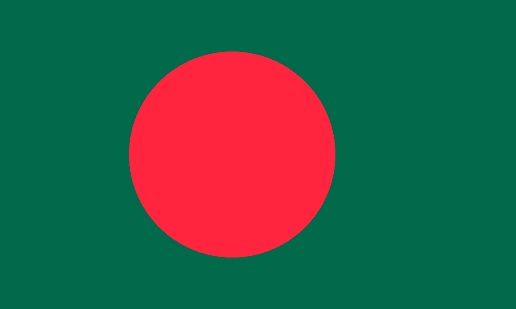 Smart Pledges:
Infantry Battalion
Combat Logistic Battalion
Special Force Company 
Explosive Ordnance Disposal Company
Engineer Construction Company 
Transportation Company 
Signal Intelligence Company
At Rapid Deployment Level:
Engineer Company
Level 2 Hospital
Signal Company
Bangladesh (2/3)
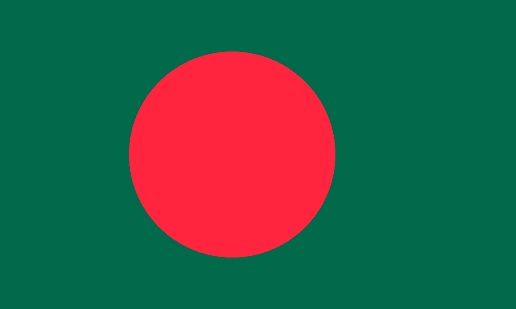 Bangladesh Formed Police Unit (BANFPU)
Police Guard Unit (PGU)

Other new pledges:
Infantry Battalion (BANBAT)
Quick Reaction Force
Special Operation Forces (BANSOF)
Deployed to various UN missions: 
Infantry Battalion
Engineer Company 
Formed Police Unit
Bangladesh (3/3)
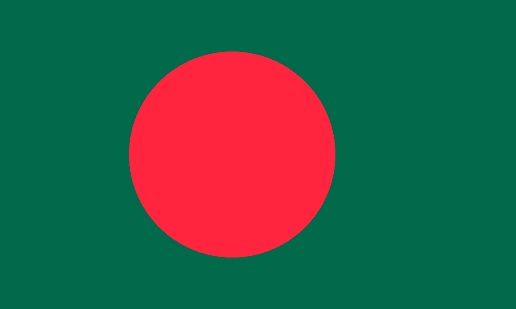 Force Protection/ FHQ Support Company
Bangladesh Airfield Services Unit (BANASU)
Bangladesh Formed Police Unit (Women)
Police Guard Unit (PGU)
Military Police (BANMP)
Military Staff Officer
Military Observer
Belgium
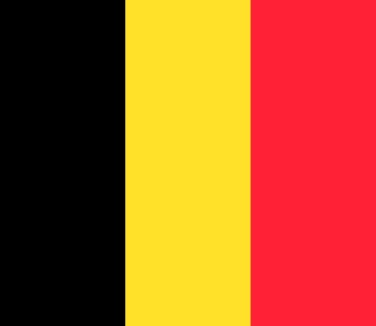 Two NH90 Helicopters

C130 Aircraft

ISTAR platoon

Intelligence Analysts
Benin
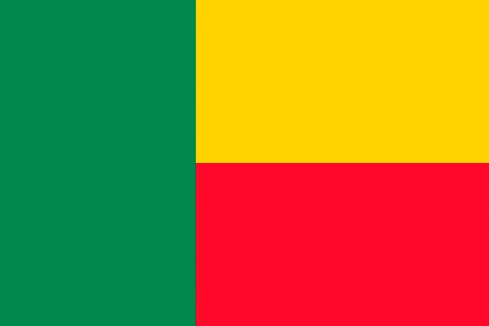 Strengthen company-sized infantry unit in MINUSMA to a light infantry battalion (600 pers) 
Infantry battalion to MINUSCA
Level 1 field hospital
Engineering company 
Light demining teams 
Increase deployments to UN Military Observer and staff positions
Increase the number of women deployed on UN peacekeeping operations
Bhutan
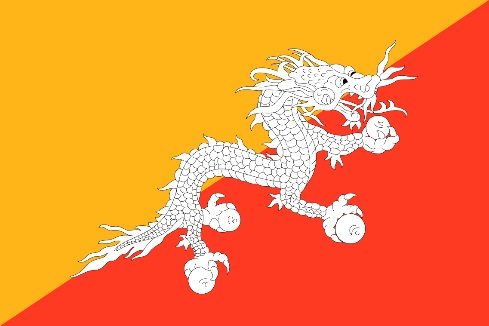 Formed Police Unit/ Guard Unit, including 30 women policer officers
Force Protection Company to Rapid Deployment Level
Cambodia
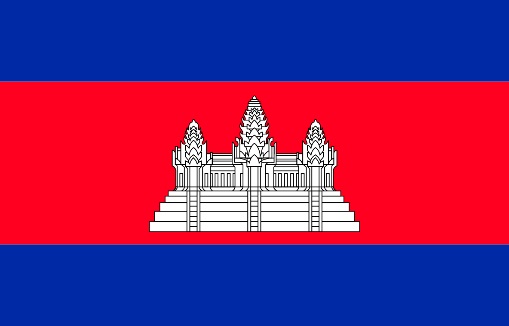 Engineering company to Rapid Deployment Level (2018)

Military police unit to Rapid Deployment Level (2017)
Two demining companies
Cameroon
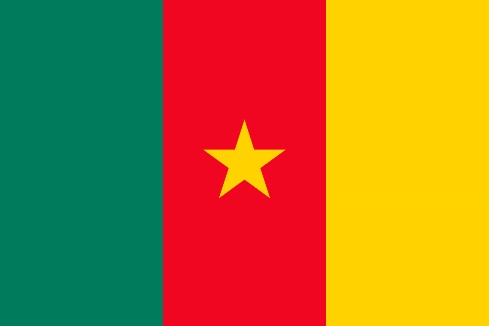 Infantry Battalion

Military Police Unit

Formed Police Unit
Canada
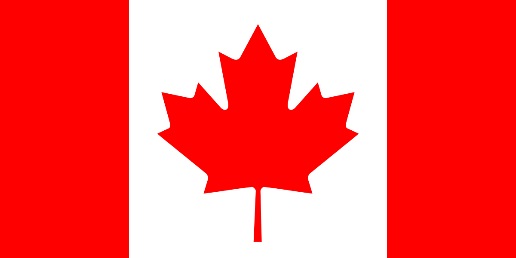 Contribution of police and up to 600 military personnel 
Tactical Airlift Support
Aviation Task Force 
Quick Reaction Force
New Police missions being examined
Women in Peace Operations Pilot – 
   “The Elsie initiative”

Innovative Training
Training activities to meet systemic UN needs
Canadian Training and Advisory Team
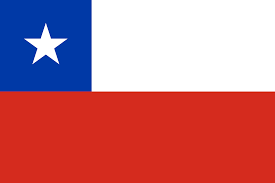 Chile (1/2)
Up to 40 military and police observers for the Verification Mission in Colombia

French language training for Chilean military officials
Deployed Staff Officers to MINUSCA

Preparing an engineering unit, registered with PCRS
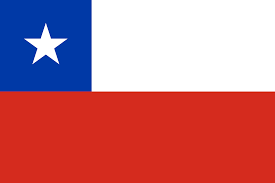 Chile (2/2)
Seeking opportunities for cooperation with Member States and the UN Secretariat to build a smart pledge on training for peacekeeping operations

Will form alliances with like-minded countries on the WPS agenda to incite new initiatives
Preparing a helicopter unit and a Level 2 medical team
China (1/3)
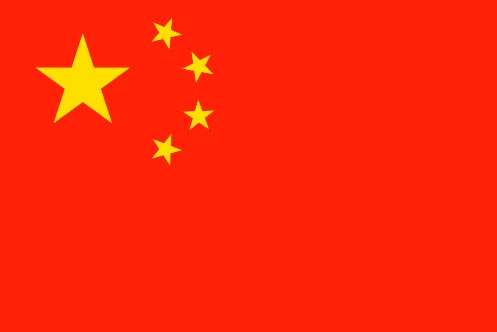 To train 100 more female peacekeepers. 再培训100 名女性维和人员.
To offer peacekeeping courses in French. 提供法语授课的维和课程.
To explore smart ways to cooperate with other countries regarding equipment for peacekeeping. 探讨与其他国家就维和装备开展 灵巧合作.
8,000 standby forces generated and registered with the UN. 完成8000 人维和待命部队注册和组建，部分达到60 天快速部署等级。
The first Chinese peacekeeping helicopter unit is in full operation in UNAMID. 向苏丹达尔富尔部署了首支维和直升机分队。
China (2/3)
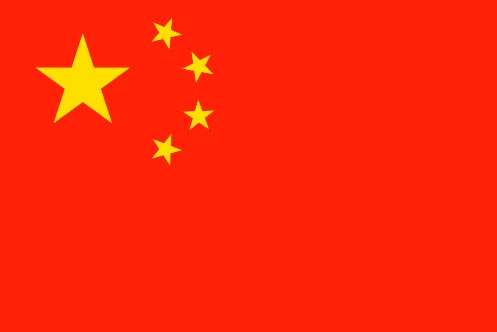 To help African countries establish their own peacekeeping training centers. 帮助非洲国家建立维和培训中心。
Military medical, engineering and transportation units assigned to the standby forces. 在维和待命部队中安排了一定比例的工程、运输、医疗力量。
Trained 1,000 foreign military peacekeepers. 培训了近1000 名外国维和军事人员。
China (3/3)
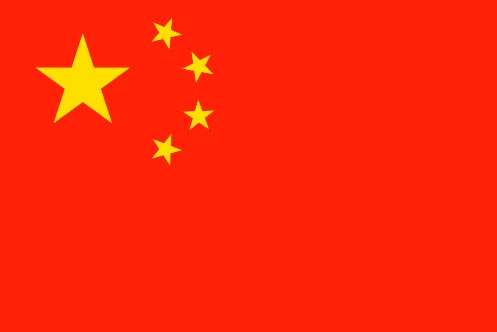 Provide demining equipment to Cambodia, Laos, Egypt and ASEAN. 向柬埔寨、老挝、埃及和东盟提供扫雷器材。

Agreement reached with the AU on the first phase of 100 Million USD in military aid.已与非盟就1 亿美元无偿军事援助第一阶段安 排达成协议。
Colombia
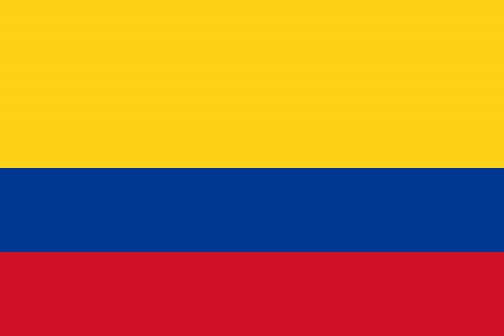 A Joint Task Force (JTF), combining the three military services and the national police, totaling 900 pers
760 military pers
140 Police through a Formed Police Unit
8% women
Ready for deployment in 2019
16 Police officers deployed to Haiti

1 Police officer deployed to Guinea-Bissau

4 Military Observers deployed
Croatia
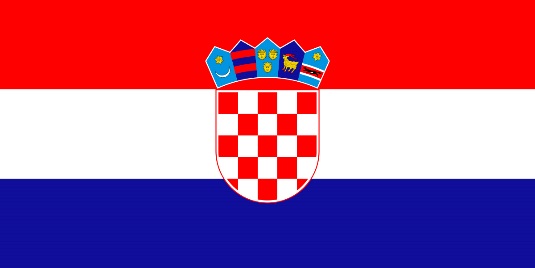 Engineering company to deploy to UNIFIL in 2018
Czech Republic
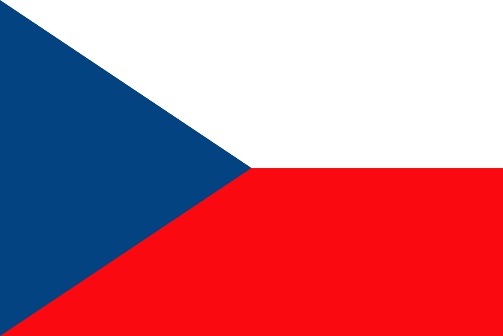 Two UN Military Experts on Mission (MINUSMA)

Two Military Staff Officers (MINUSMA)
Egypt (1/3)
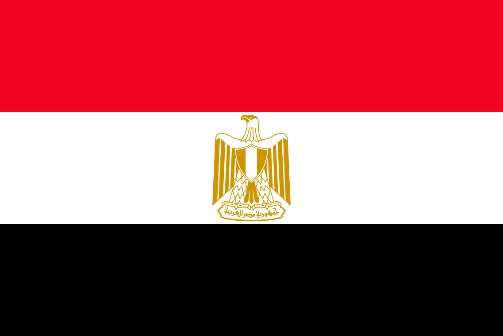 Military units to MINUSMA:
Combat transportation battalion
Additional Military Police platoon
Airborne Special Forces Company
Anti-mine armored vehicles
To commit current pledges to the PCRS, including: 
Mechanized infantry battalion
Heavy transport company 
Level 2 field hospital 
Military engineers company
One Formed Police Unit (140 pers)
Egypt (2/3)
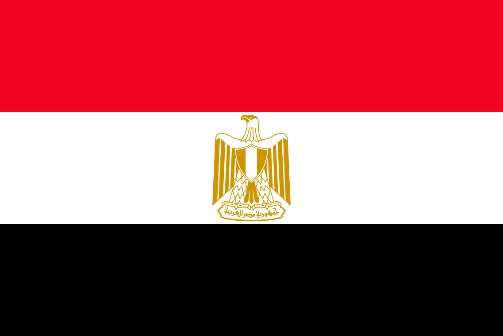 Pre-deployment specialized training, including on protection of civilians, child protection, and sexual exploitation/abuse

Encourage the participation of women Staff Officers in various UN peacekeeping functions

Extensive training for women cadres to compete for leadership positions in UN missions
Egypt (3/3)
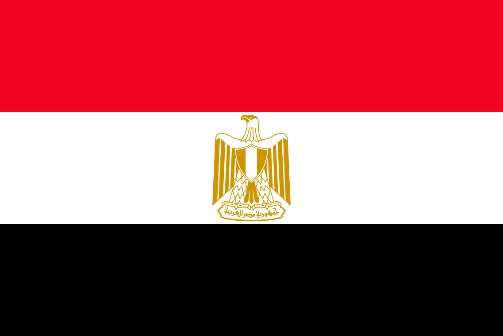 Training & Capacity Building:
Host the United Nations National Planners Program (UN-NPP) in 2018
Readiness to host the roll-out of the new Specialized Training Materials on Conflict Related Sexual Violence
Interest in hosting a United Nations Senior Mission Leaders (UNSML) training course in French
Readiness to translate the UN Specialized Training Material on Conflict Related Sexual Violence into Arabic
Ethiopia
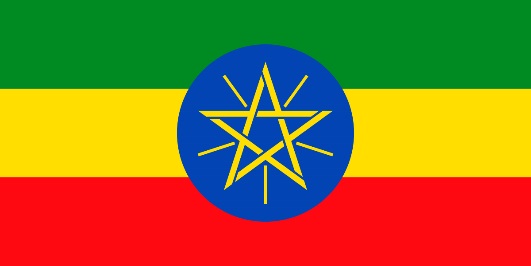 Infantry battalion

Two Formed Police Units
European Union (1/2)
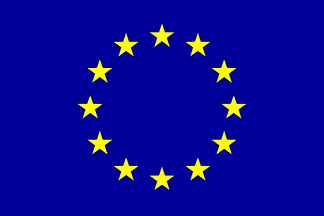 Financial support for G5 Sahel countries to help increase security, boost cross-border cooperation, and start the Joint Force, in line with UN Security Council Resolution 2359

Host an international conference on the G5 Sahel in Brussels

Continue to support the G5 Joint Force with advising, training and capacity-building
European Union (2/2)
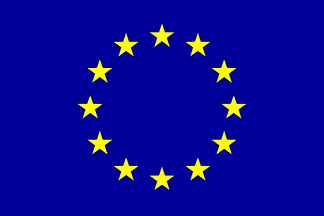 Increased financial support to African Peace Facility
Agreed on administrative arrangements for the exchange of classified information and documents between EEAS and UN DPKO/DFS
Continue to work to further facilitate mutual EU-UN support in theatres of operations and hand-over equipment and facilities
Exploring options for cooperation on rapid response for a bridging or parallel EU operation, jointly with the UN
Fiji
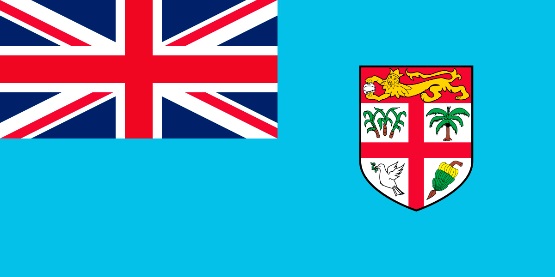 Mechanized Company for a new or existing UN Mission

Mechanized Battalion for UNIFIL

Formed Police Unit
Finland
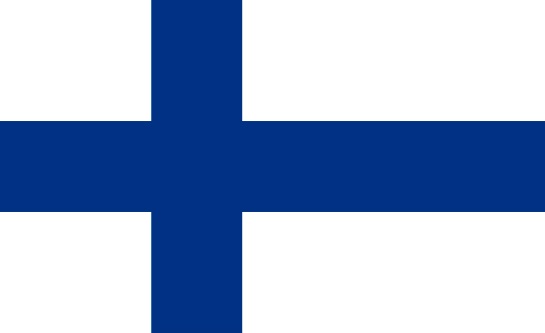 Continue involvement in UNIFIL beyond 2018 (company-size unit)
Amphibious Task Unit
Deployable Chemical Biological, Radiological and Nuclear Lab
Special Forces Unit
20 Individual Police Officers (20% women)
Capacity building in Africa
Training & Education
France (1/2)
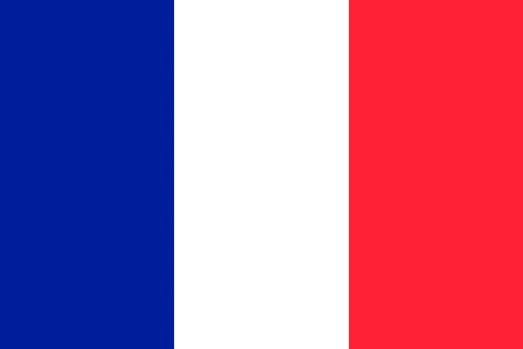 Financial contribution to UN Peace Operations 
Contribution to UN Force Generation : 761 Blue helmets
Continued cooperation between the French military Operation Barkhane and MINUSMA
Pre-deployment Training by the French forces: 29,000 African soldiers/year
Contribution to pre-deployment Training through 320 embedded French military and police experts: 56,900 beneficiaries (80% in Africa)
France (2/2)
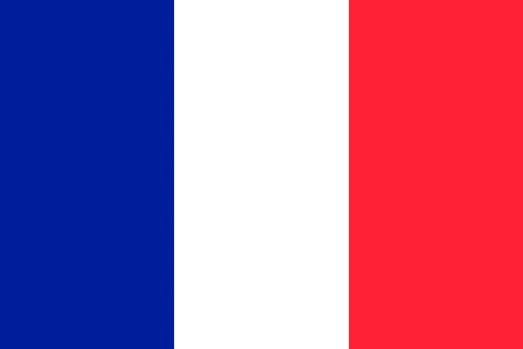 Training of trainers: 70 French-speaking Military Staff Officers and reinforcements in the training teams in Africa
Training in French : 7,200 military and police officers
Training for military and police leadership of partners : 2,270 beneficiaries
Advice to French-speaking countries willing to participate in Peace Operations
French translations of UN doctrine
Gambia
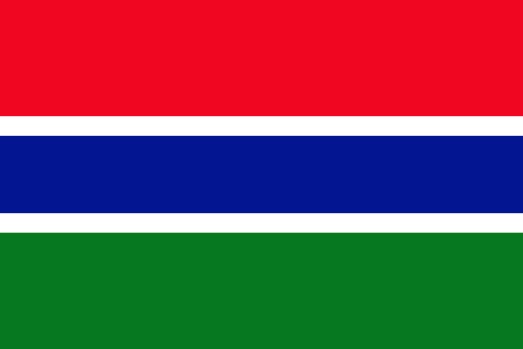 Infantry Battalion (850 pers)

Force Protection Company (180 pers)

Military Police Company (132 pers)

Military Observers (5)

Staff Officers (5)
Germany
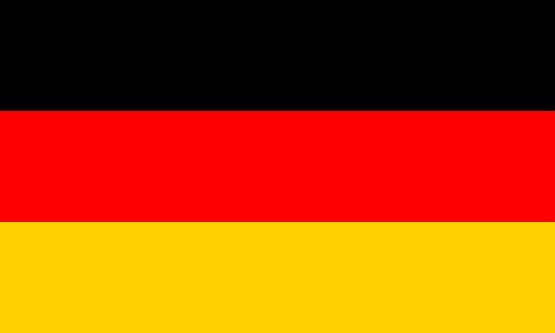 Training courses to enhance operational effectiveness through women peacekeepers
Mobile training teams for pre-deployment training

13 high-end military capabilities for UN peacekeeping operations, including air transport, reconnaissance, CIMIC, mine clearing, and a level 3 field hospital
Ghana
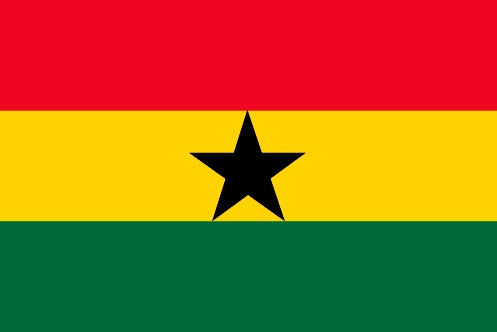 Aero-Medical Team (AMET) to MONUSCO

Independent Infantry Company to UNMISS
Mechanized Infantry Battalion
Signal/Communication Squadron
Naval Patrol Unit
Riverine Unit
Aviation Unit
Level 2 Hospital
India (1/3)
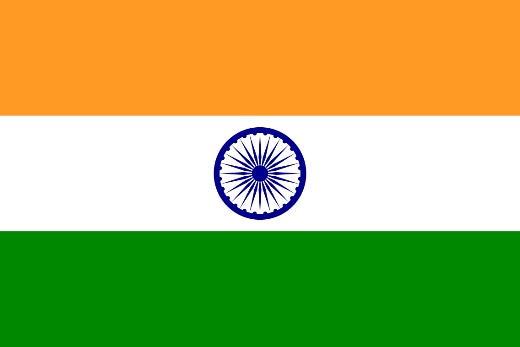 10 military Staff Officers

10 UN Military Observers

Rapid Deployment (60 days) of:
Infantry Battalion
Engineering Company
Signal Company
Level 2+ Hospital with 18 specialist doctors deployed to UNMISS (2016)

Infantry Battalion Group

Engineer Company
India (2/3)
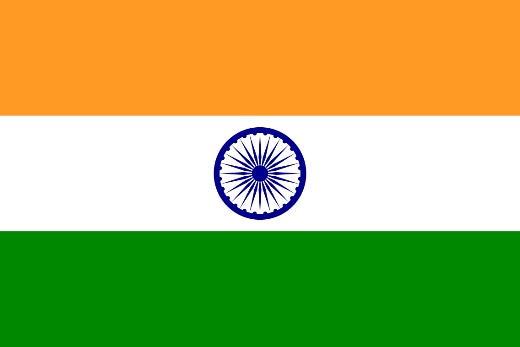 Transport Company
Signal Company 

Deployment of 15% women Staff Officers/Military Observers
India (3/3)
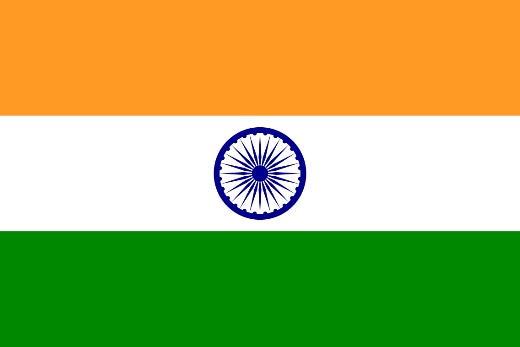 Training:
UN Female Military Officers Course
UN Peacekeeping Course for African  Partners
14 Mobile Training Teams deployed to five countries
Indonesia
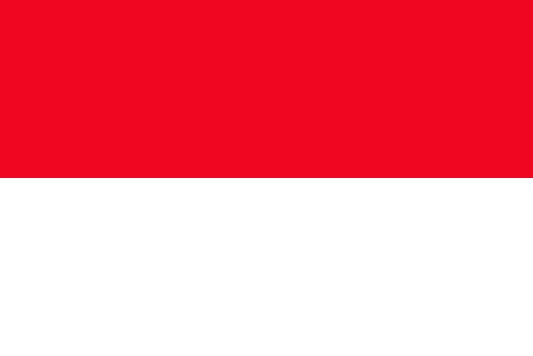 Infantry Battalion (800 pers)

Formed Police Unit (180 pers, including women)

100 Individual Police Officers (IPO), including 40 women police officers
Ireland
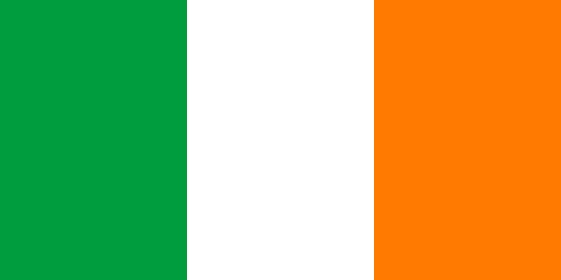 Training for delivery at the UN Training School Ireland

Training for delivery in requesting country
Italy (1/2)
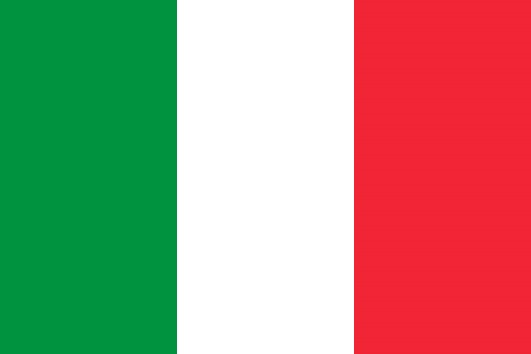 Landing Platform Dock ship

Provision of educational training opportunities,  capability gap ‘fillers’, to be implemented and defined on bilateral basis
4 Utility Helicopters 
Engineering Airfield construction and maintenance 
Transport Airfield units, including ground handling services 
Port operations unit
Italy (2/2)
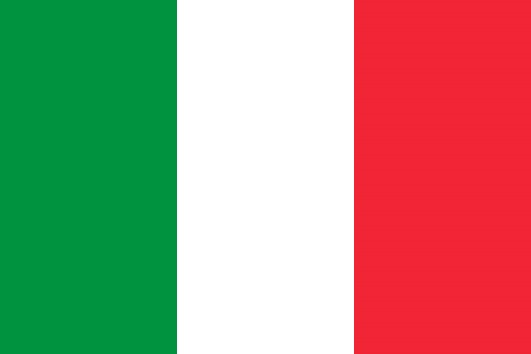 Transport Company
Special Operations Force Detachment
Force Protection Unit
Role 1 Hospital
Strategic Air Lift 
Tactical UAV 
Infantry Battalion
Signal Company
Engineer Company (EOD capable) 
Outreach Unit
Japan (1/2)
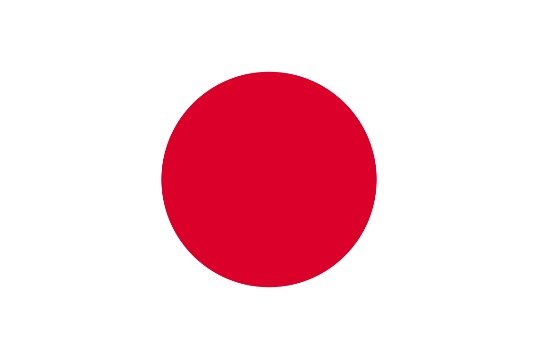 Establish an intermediate course for the African Rapid Deployment of Engineering Capabilities (ARDEC) Project 

Financial contribution to the 2018 UN Women Female Military Officers Course (FMOC)
To deploy gender advisors as instructors to peacekeeping centers overseas

Considering dispatching women peacekeeper(s) to UNMISS HQ
Japan (2/2)
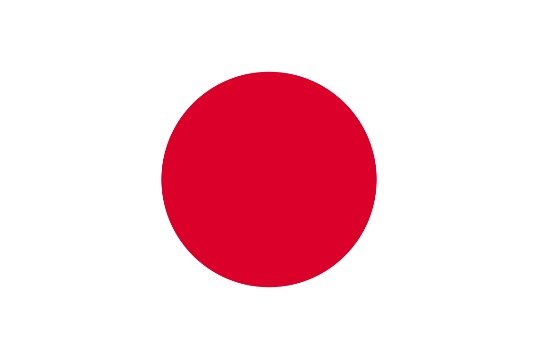 Ready to lead in establishing UN training standards and evaluation criteria for ARDEC
Include women personnel in the ARDEC training team 

Coordinate to register fixed-wing aircraft on PCRS to enable airlift support
Jordan
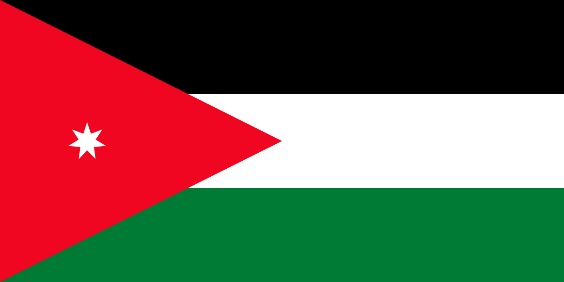 Medium Utility Helicopter Unit to MINUSMA

Airfield Support Unit to MINUSMA
Medical Hospital
Infantry/ Mechanized Infantry Battalion
Special Operations Company
Explosive Ordinance Disposal/Improvised Explosive Device Unit(EOD/IED)
Kazakhstan
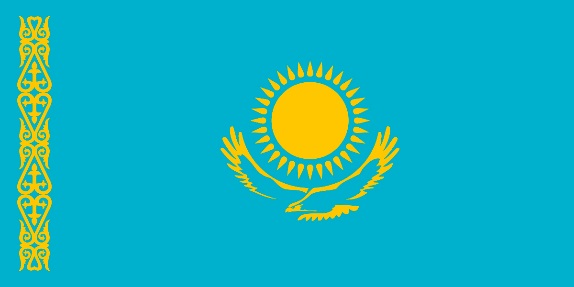 Infantry Company 

Military Observers and Staff Officers
Kenya
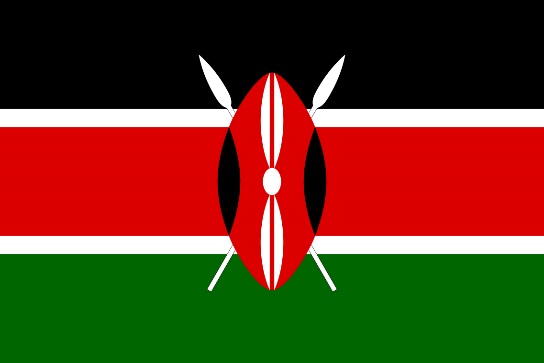 2 Infantry battalions (850 pers each)
Engineer Squadron
Communication Information System [CIS] Squadron
Staff Officers and Observers, as requested
Offering the International Peace Support Training Centre [IPSTC] and the Humanitarian Peace Support School [HPSS] as Smart Training facilities available as Regional and International Centres
Lithuania
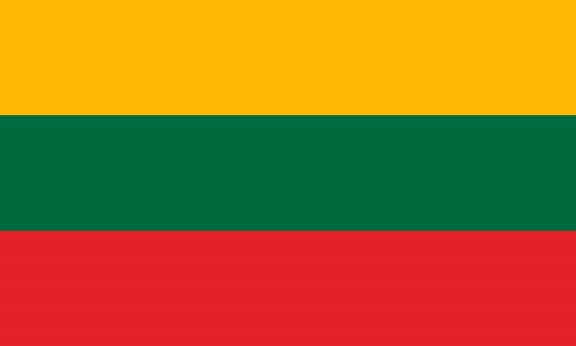 Force Protection Unit for MINUSMA
Mexico
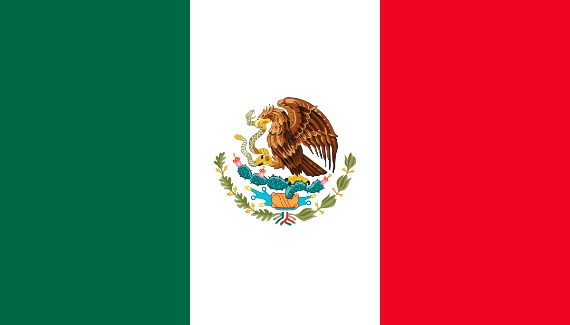 To deploy the first Mexican women to a UN peacekeeping operation (MINURSO in January 2018)

To increase the deployment of women personnel

Broaden participation in peacekeeping, including the deployment of police personnel (first deployment of this kind will be to) MINUJUSTH
Mongolia
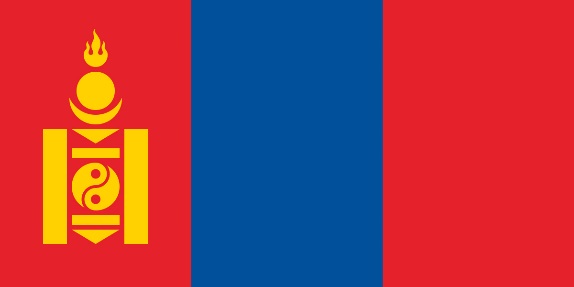 Level 2 Hospital

Police
Engineering Company
Morocco
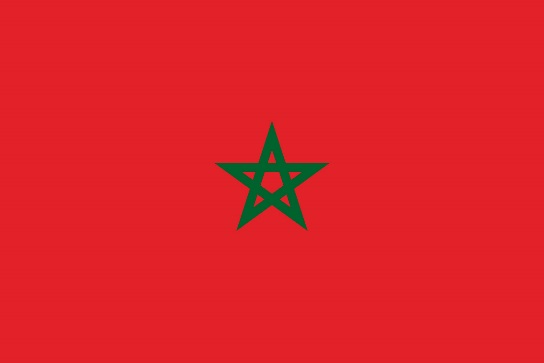 Level 1 Medical unit 

Aeromedical evacuation team
 
Level 4 Hospital (Rabat) 

35 officers (15 staff officers, 20 military observers including women) to UN peacekeeping
NATO
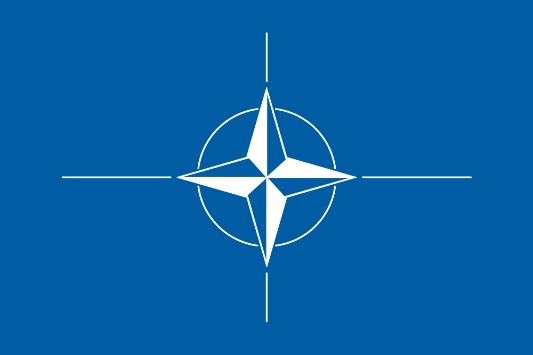 Support to the UN in mitigating IED threats

Support to the UN in target areas, i.e. military medicine

Continue to promote increased levels of women personnel within the Organization, in uniform, and in operations
Nepal (1/2)
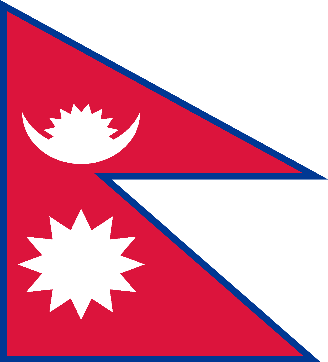 Infantry battalion (850 pers) 
Engineering company (260 pers) 
Military police company (132 pers)
Staff Officers and Military Observers
Two additional Formed Police Units for 2018-19 (280 pers)
Units at Rapid Deployment Level for 2017-18,  2018-19: 
Special Operations Forces company 
Infantry battalion
Nepal (2/2)
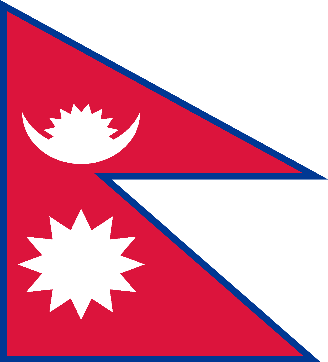 Police officers and forensic experts
Training to other T/PCCs at Nepal’s Peacekeeping Training Center
Offering Nepal’s Peacekeeping Training Center for organizing major training events 
Support for the revising of UN manuals
Netherlands (1/2)
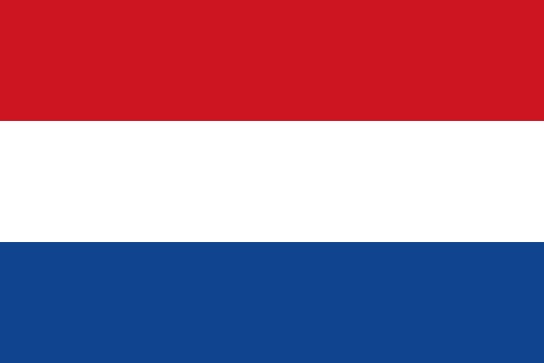 Specialized police teams to MINUSMA (25%-40% women)

Training for MINUSMA: Protection of Civilians and in-mission gender training
Deployed a long-range reconnaissance group to MINUSMA (Dec 2016)

150 civilian experts 

15 police officers
Netherlands (2/2)
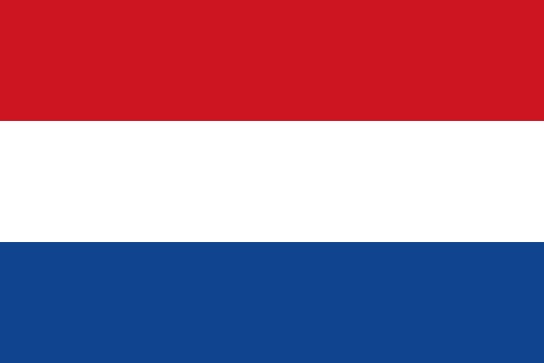 Expertise on medical assistance, counter-IED, intelligence, search techniques, forensics and integrated approaches

Expert seminar on peacekeeping intelligence
Co-hosted UNPKDM preparatory meeting on “Protecting Those At Risk” in Kigali
Nigeria
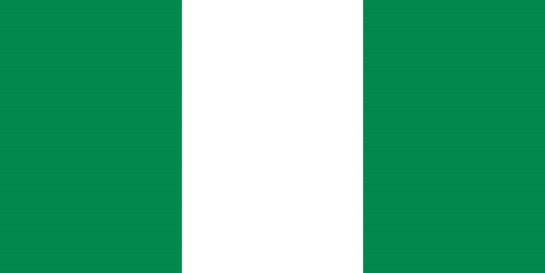 3 Infantry Battalions

Level IV Hospital

EOD Company
Norway
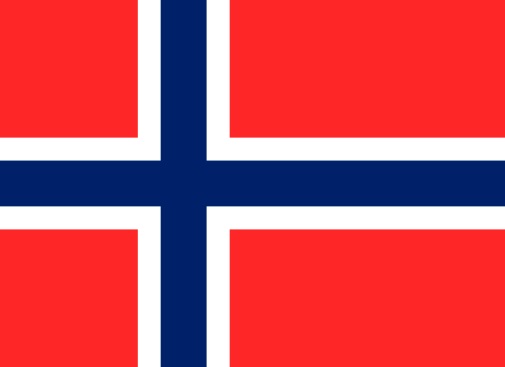 C-130J transport aircraft to return to MINUSMA in 2019 as part of a prolonged multinational rotation of military aircraft to Mali 

Continue to offer camp facilities in MINUSMA to all rotational partners 

Welcome a second C-130 to Camp Bifrost, MINUSMA (pending bilateral discussions)
Pakistan (1/4)
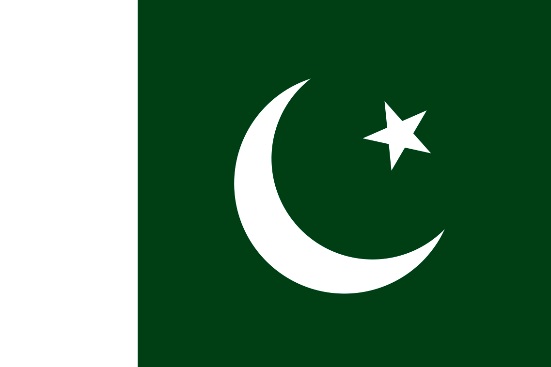 Increase deployment of women officers as Staff Officers, Medical Officers and Armed Forces Nursing Services to achieve gender parity
Infantry Battalion to Rapid Deployment Level
Logistic Battalion to Rapid Deployment Level
Engineer Company 
Level 2 Hospital to Rapid Deployment Level
Pakistan (2/4)
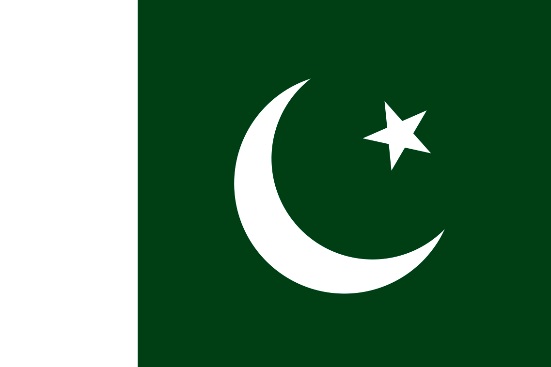 Training support at Pakistan’s peacekeeping training center
Female Military Officers Course (FMOC)
Male – Female Hybrid Military Observer Course (H-UNMOC)
Hosting of International Women Seminar in 2018
Exchange of Women Instructors
Aviation Unit
Tactical Unmanned Aerial System Unit (TUASU)
Signal Company
Canine Platoon
Three Formed Police Units
Pakistan (3/4)
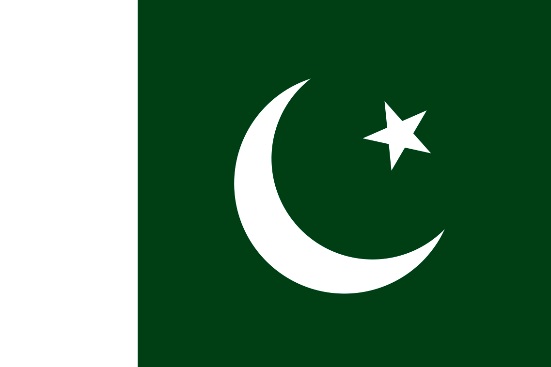 Workshops on preparation for the UN PCRS
Hosting Counter-IED courses
Courses for Combat Medics

Training of officers in Observer, Staff Officers and Protection of Civilians Courses
Riverine Platoon
Air Support Unit
Explosive Ordnance Disposal Unit (EOD)
50 Military Observers/Staff Officers pledged to UNHQ
Pakistan (4/4)
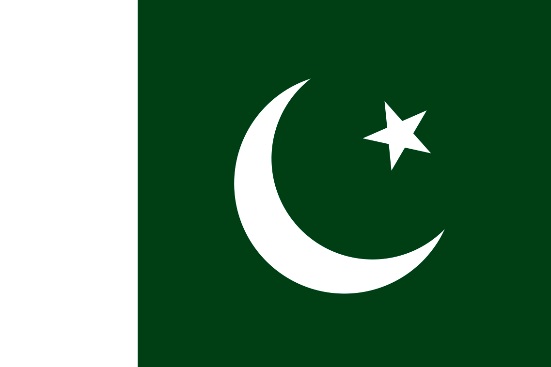 Provision of training teams to other Troop Contributing Countries and UN Training Centers

50 Women Staff Officers
Peru
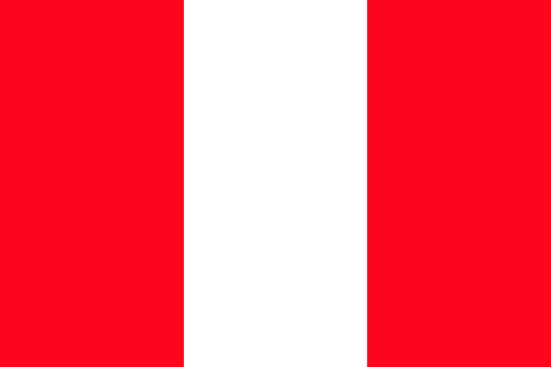 5 women warrant officers for Staff Officer positions at any UN missions

9 women warrant officers and non-commissioned officers, for administrative positions at any UN missions
Infantry Company (250 pers)
Philippines
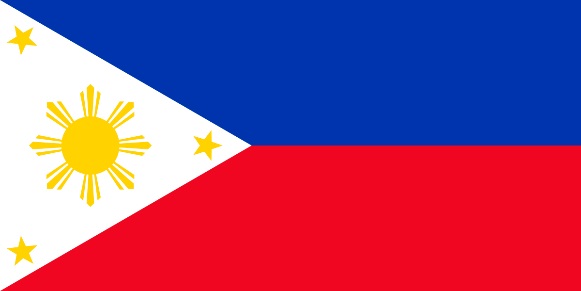 3 Force HQ Support Units (FHSU)

90 UN Military Observers/ Staff Officers (30 Female & 60 Male)
Poland
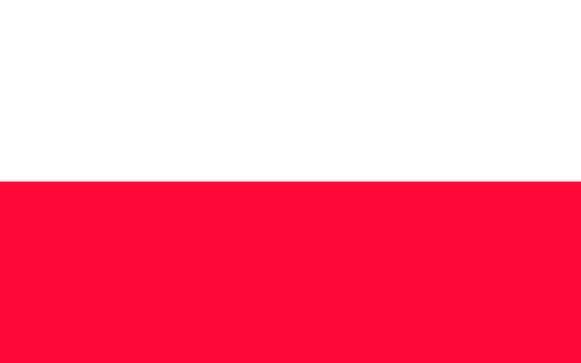 Military Engineer General Support Unit (up to 50 pers)

Staff Officers/Military Observers/Liaison Officers (up to 30 pers)
Portugal
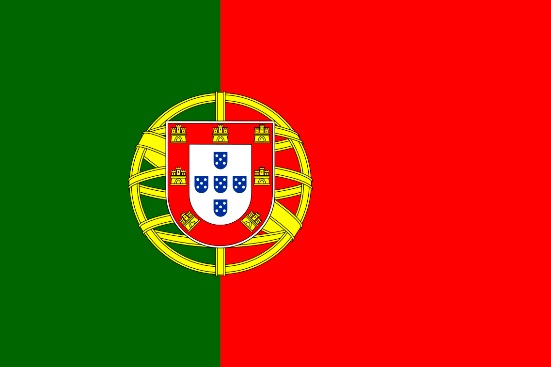 Continue participation in MINUSMA within the Transport Aviation Unit Rotational Concept until 2020 (Smart Pledge)
Continue to keep a Quick Reaction Force in MINUSCA in 2018
Continue to participate in  the EU Training Missions  in Mali and Central African Republic 
Continue presence in UNAMA (Afghanistan) and in the Verification Mission in Colombia
Contribution to the Trust Fund for Victims of Sexual Exploitation and Abuse
Republic of Korea (1/2)
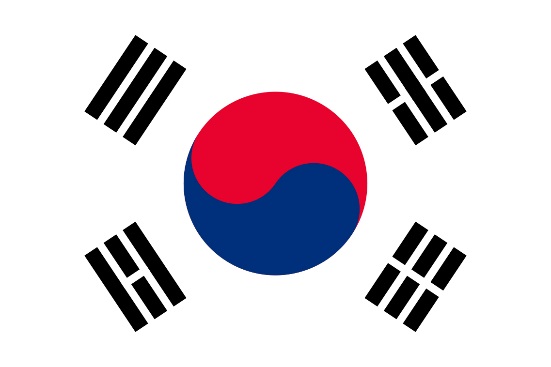 Increase in the participation of women:
Strive to exceed 15% target of women Military Staff Officers/Observers (2018)
Strive to establish and manage human resources pool for selected women police officers
Engineering Unit 
Level 2 Hospital - Facility & Equipment (2018)
Signed MOU with African Union for installation in Mali 
Construction of Facility underway
Republic of Korea (2/2)
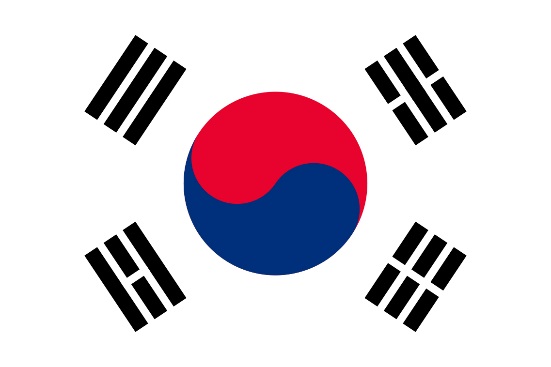 Increased financial support:
Conflict Prevention Fund 
Peacebuilding Fund
Romania
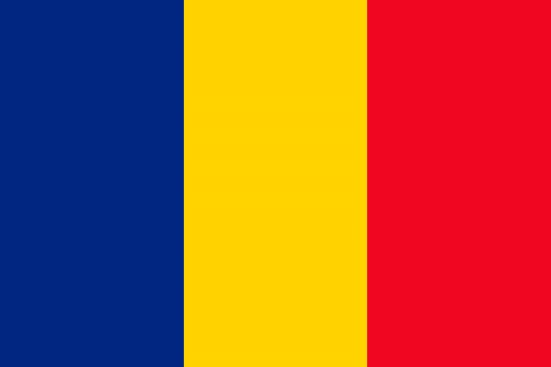 Infantry Company (178 pers with APCs) 
Explosive Ordinance Disposal (EOD) Group (30 pers and 4 working dogs) 
Transport aircraft (aircrews and technicians) 
11 Staff Officers
Up to 100 military observers
4 transport helicopters starting in 2018
Rwanda
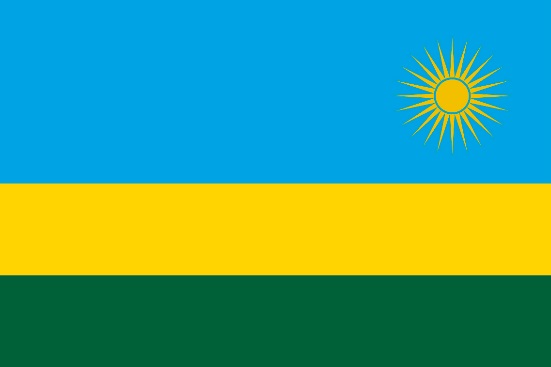 Special Operations Forces company to Rapid Deployment Level (2018-19)

Infantry battalion to Rapid Deployment Level (2018-19)

Smart Pledges in partnership with the US for the Rapid Deployment Level (2019-20):
Engineering Unit 
Level 2 Hospital
Senegal
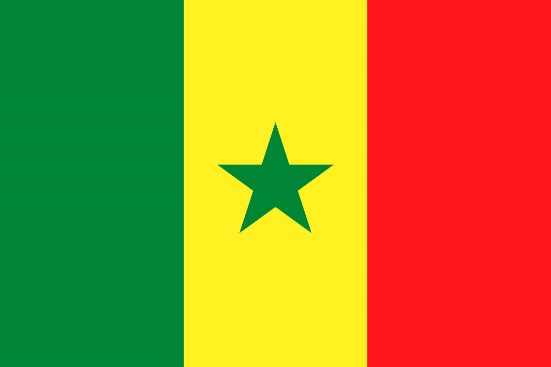 Level 2 Hospital

Infantry battalion 

Formed Police Unit (gendarmerie)

Formed Police Unit (police)
Transport Aircraft
Sri Lanka
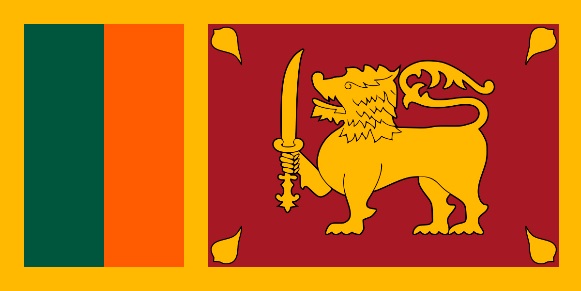 Female Military Police Company

All-Female Force Protection Company

Four MI-17 Helicopters for Mali

Quick Reaction Force Company
Sweden (1/2)
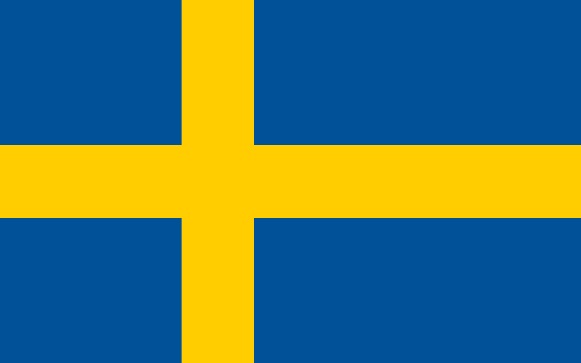 Infantry Company

Nordic Mobile Training Team to support basic training for UN troops in MINUSMA
Extended contribution of about 250 personnel to MINUSMA until June 2018
Initial operating capacity for the multi-national C-130 contribution to MINUSMA 
Provided medical expertise
Sweden (2/2)
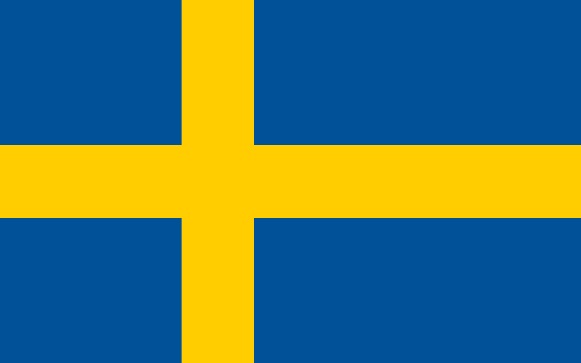 Supporting the UN with gender competence and training at the Swedish Armed Forces International Centre and the Nordic Centre for Gender in Military Operations
Soon to reach the UN’s target of 15% women observers and staff officers deployed
Reached the UN’s target of 20% police personnel deployed
Early warning radar to MINUSMA
Thailand
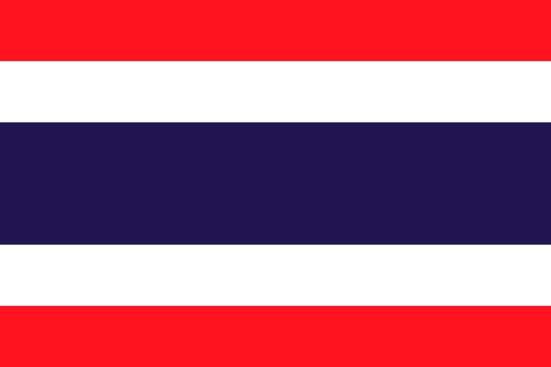 Engineer Company deployed to UNMISS in 2018
Field Hospital
Groundwater Drilling
Staff Officers pledged at Rapid Deployment Level
Hosted a multinational peacekeeping exercise
Exchanging instructors and students with many countries
Delivering a course in Sustainable Development Approaches to Peacekeeping Operations
Turkey
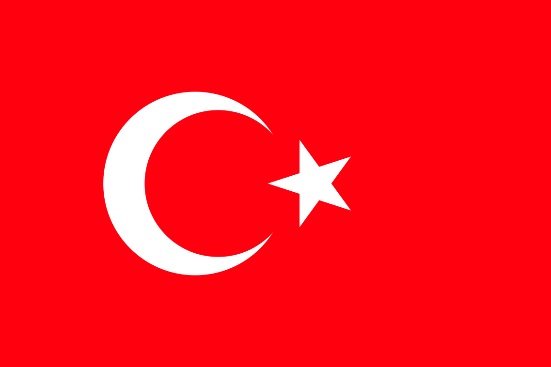 Ready to offer training programs for Member States at training facilities in Turkey
Ukraine
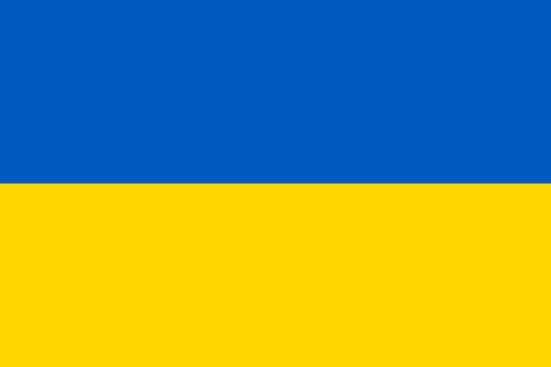 Seven Mi-8 helicopters
 
Four Mi-24 helicopters

National contingents (400 military pers)
Seven Mi-8 helicopters
 
Four Mi-24 helicopters

National contingents (400 military pers)
Uganda
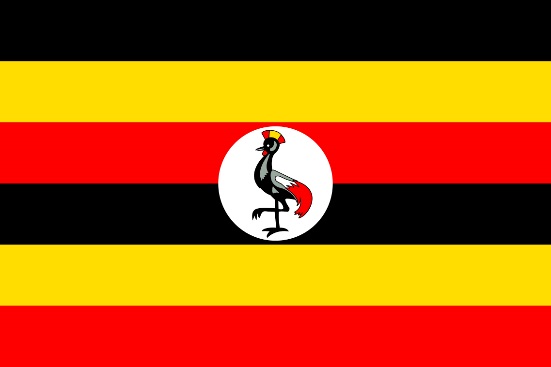 Engineer Company (Smart Pledge)

Formed Police Unit (All-Female or Mixed Unit – Smart Pledge)
Special Forces Company

Infantry Battalion (Smart Pledge)
United Kingdom of Great Britain and Northern Ireland
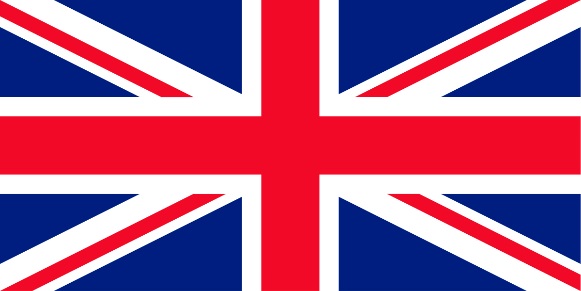 NEW PLEDGES
PLEDGES ADVANCED
Launch of the WPS Chiefs of Defence Network
One year extension of engineering support to UNMISS
United Republic of Tanzania
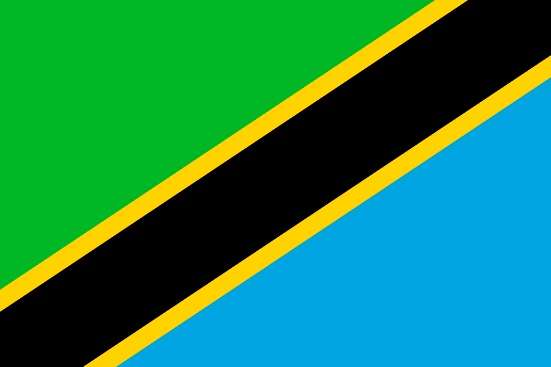 Quick Reaction Force Company
Female Engagement Platoon in each battalion
Military, police and correctional staff officers to be deployed to various UN missions
Infantry Battalion
Combat Engineer Company 
Military & Police units
United States of America (1/5)
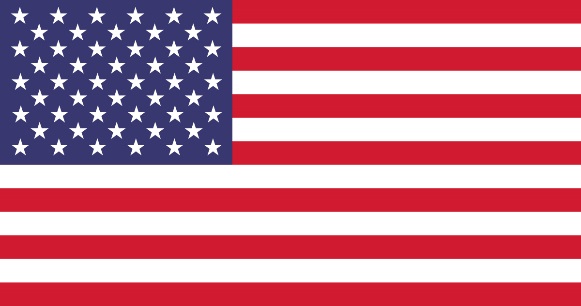 Medical training and support to UN HQ

Bolster UN planning and coordination to support UN SG’s reform efforts
Provided pre-deployment and specialized training to over 50 TCCs/PCCs	 
Placed 54 staff officers in critical missions
Deployed two 10-person  Sector Advisory Teams to MINUSMA
United States of America (2/5)
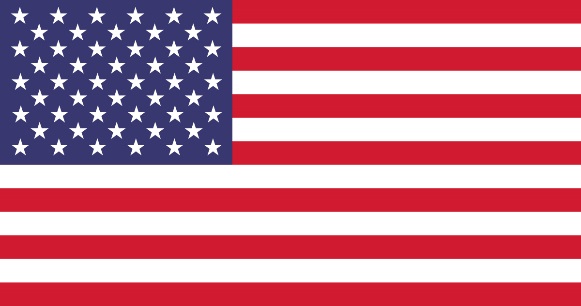 Provide equipment, training, and sustainment to TCCs for critical enabling capabilities

Provide pre-deployment equipment to enhance operational readiness
Provided specialized training in Rapid Deployment, EOD Manual Development, Lessons Learned, Table Top Exercises, Senior Mission Leadership, and Strategic Messaging
Provided in-mission mentoring in MINUSMA
United States of America (3/5)
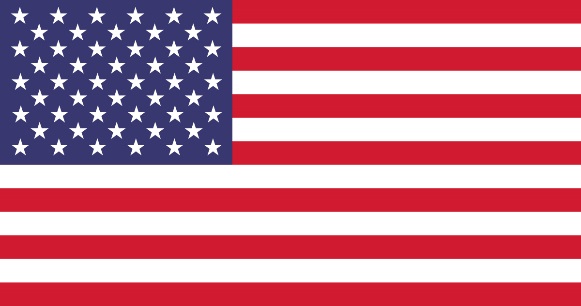 Support Rwanda’s pledges of rapidly deployable units

Reinforce in-mission mentoring by deploying U.S. trainers to UN peacekeeping operations for short duration to address key gaps
Developed course in coordination with the UN to train National Investigative Officers to properly address SEA
  
Developed open source GIS Situational Awareness Tools GeoShape and Arbiter
United States of America (4/5)
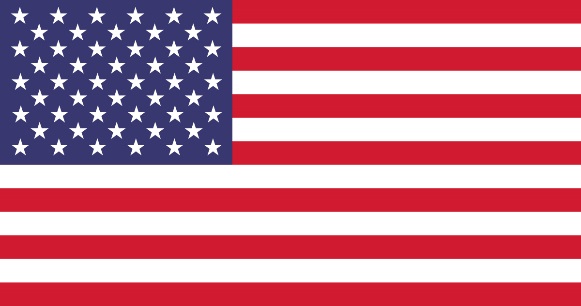 In coordination with the UN, provide communications assessment and support package to enhance a targeted peacekeeping operation
Delivered Radio Interoperability System to MONUSCO and UN Signals Academy
Deploying environmental friendly technology to optimize water use, waste management, and power generation in peacekeeping operations
United States of America (5/5)
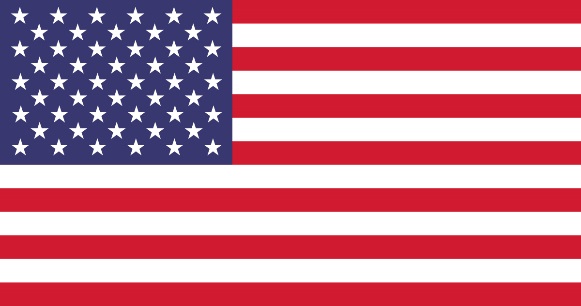 Provided pre-positioned equipment to support rapid deployment in Africa

Provided C-IED training in MINUSMA and AMISOM

Signed Acquisition Cross Servicing Agreement with the UN
Uruguay
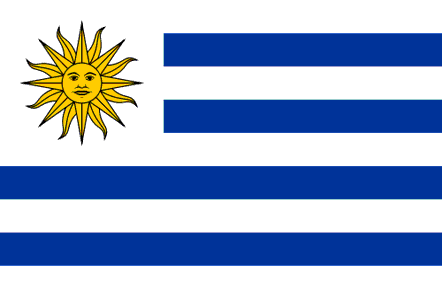 Riverine Company, with over 10% women personnel
15 Staff Officers
20 Military Observers
1 Canine Unit
3 Water Plants
Infantry Battalion
Vietnam
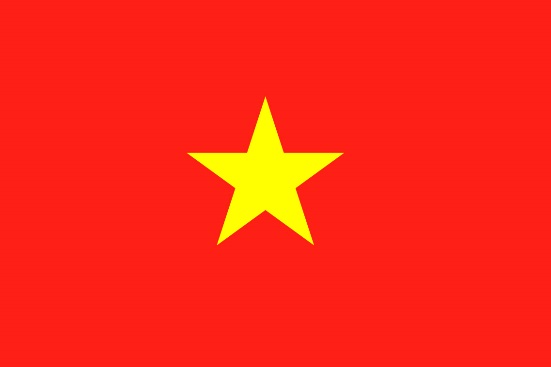 Replacing the UK’s Level 2 Field Hospital in UNMISS in 2018 

Engineering company (de-mining)
Zambia
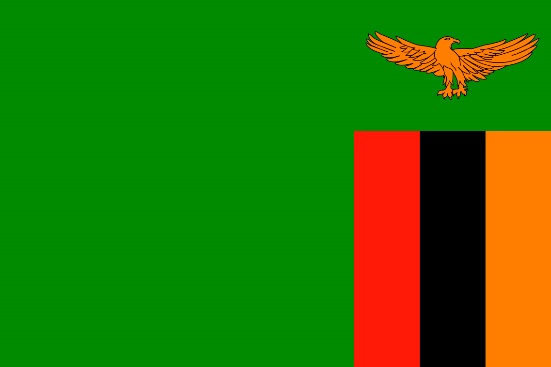 Rapid Deployable Battalion (Smart Pledge)

Medium Utility Helicopter Unit of three MI-17 Helicopters

Special Forces Company

3 Female Engagement Teams